Проверочная работа.
Эпоха Просвещения. 7 класс
1. Соотнеси:
Д.  Дефо               «Приключения Гулливера»        
И-Ф. Гете               «Женитьба Фигаро»
П-О. Бомарше     «Приключения 
                                     Робинзона Крузо»
Д. Свифт               «Фауст»
                                   «Приключения 
                                     Оливера Твиста»
2. Найди ошибки
Франсуа Буше « Клятва Горациев»
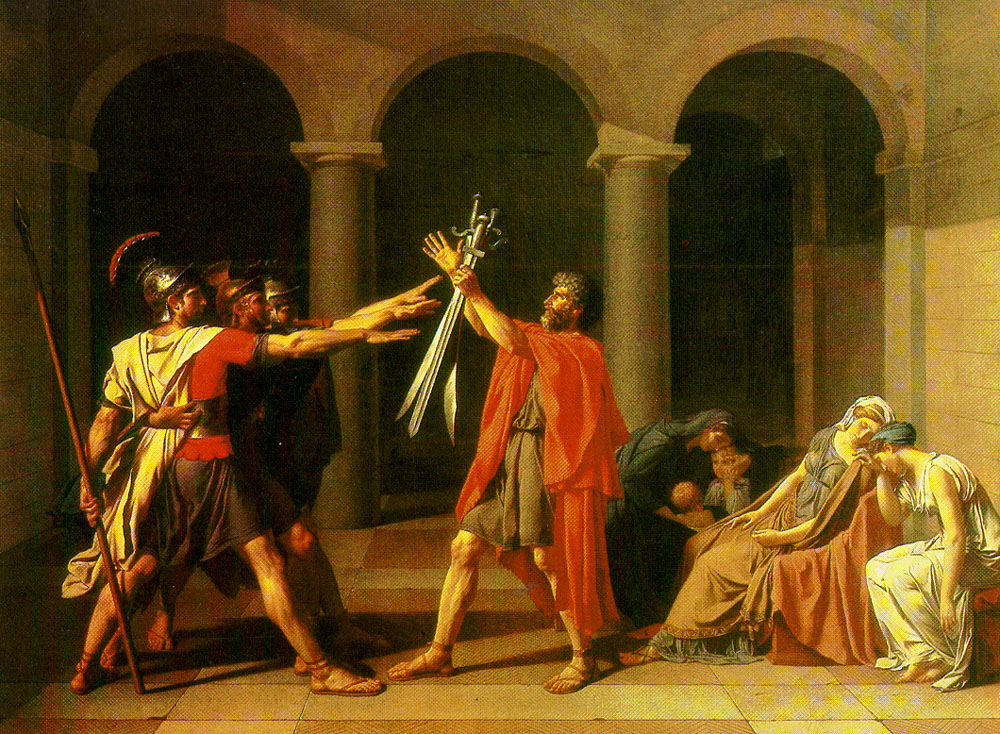 Найди ошибки
Антуан Ватто «Пейзаж в окрестностях Бове»
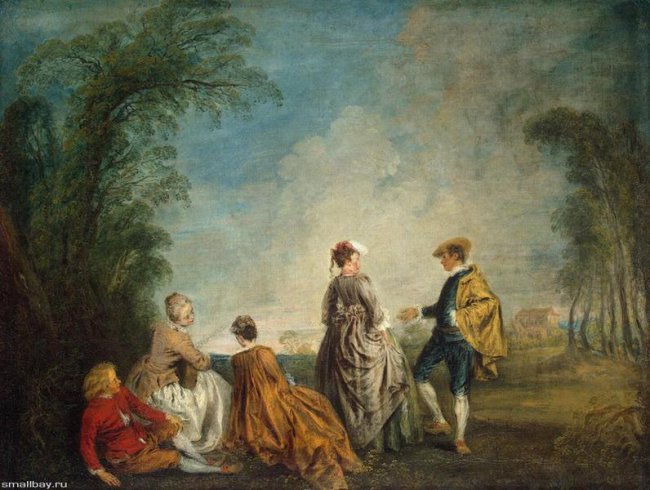 3.Сгруппируйте:
Вольтер, В.-А. Моцарт, И.-С.Бах,
 А. Смит, У. Хогарт, Л.Бетховен, 
Ф.Буше, Ж.-Ж. Руссо, Д. Дидро
                    
                    4. Допишите:

 Бетховен – « ……… соната»
 ………….. -    «Реквием»
Памятник Иоганну Фольфгангу Гете         в Лейпциге.
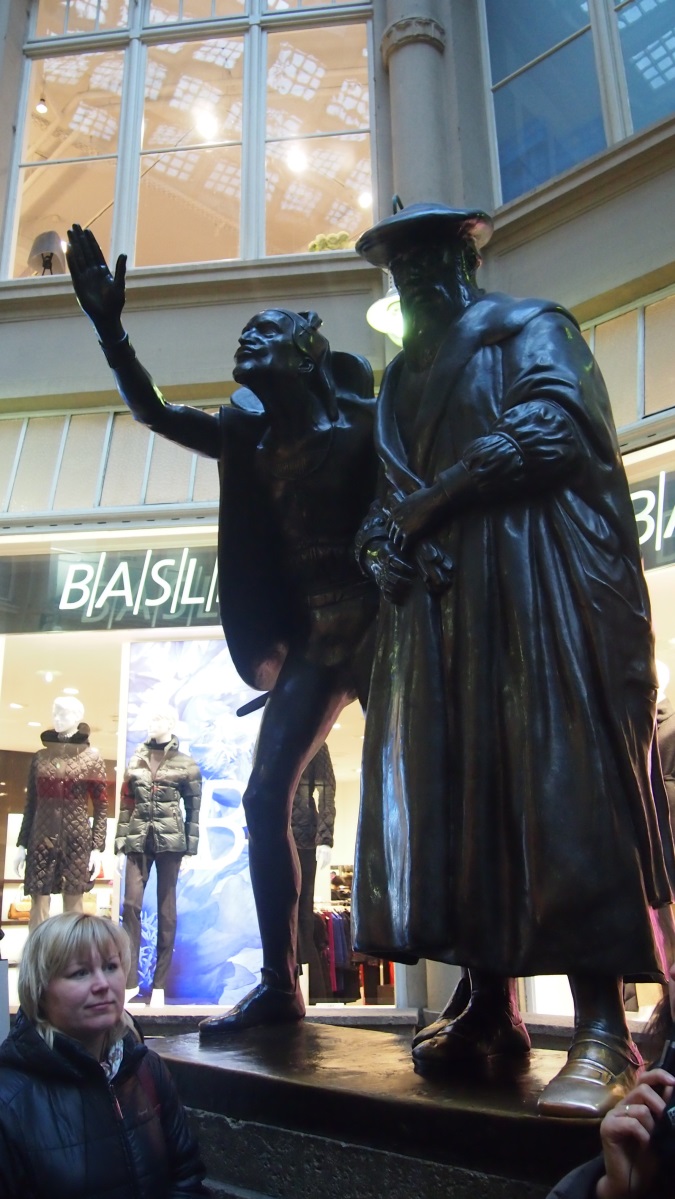 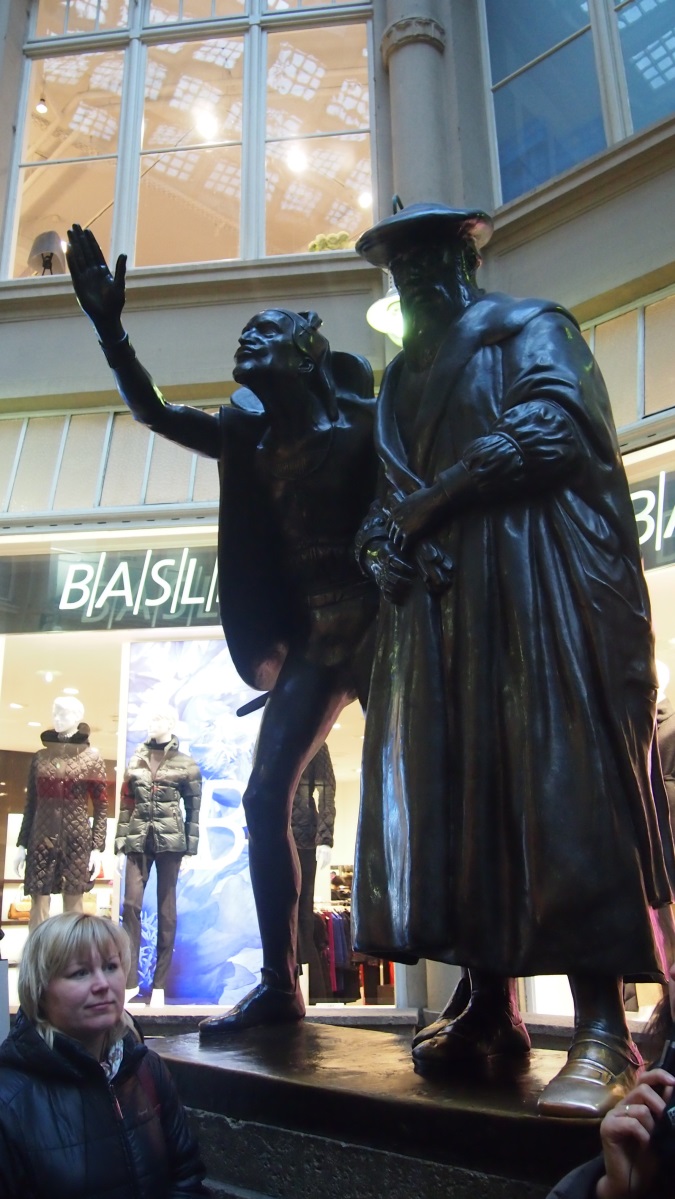 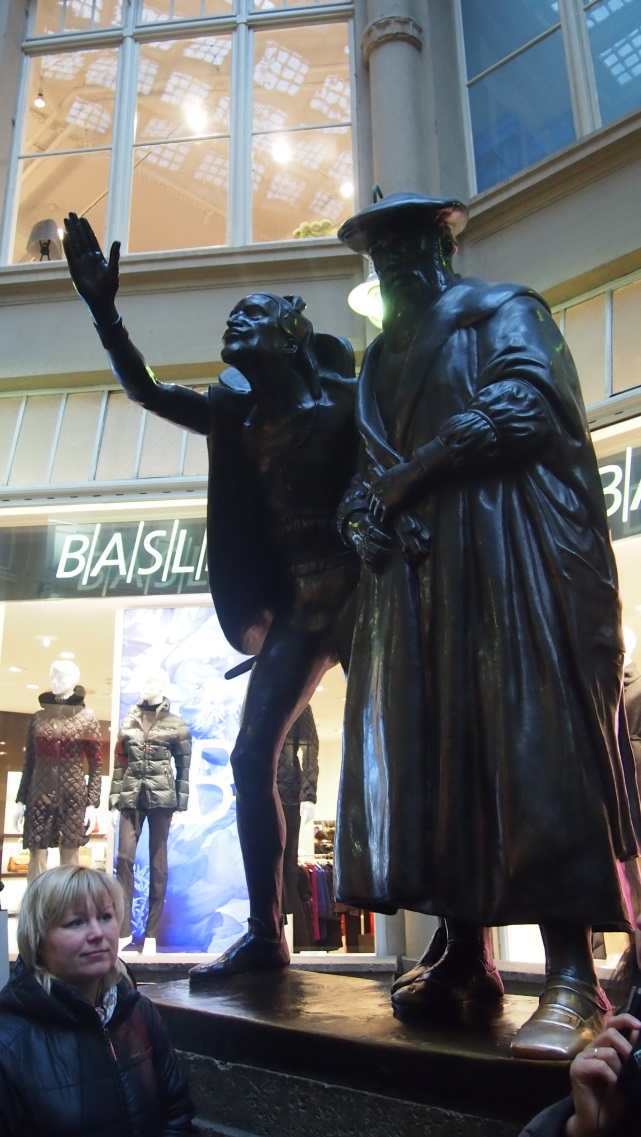 Фауст и Мефестофель.
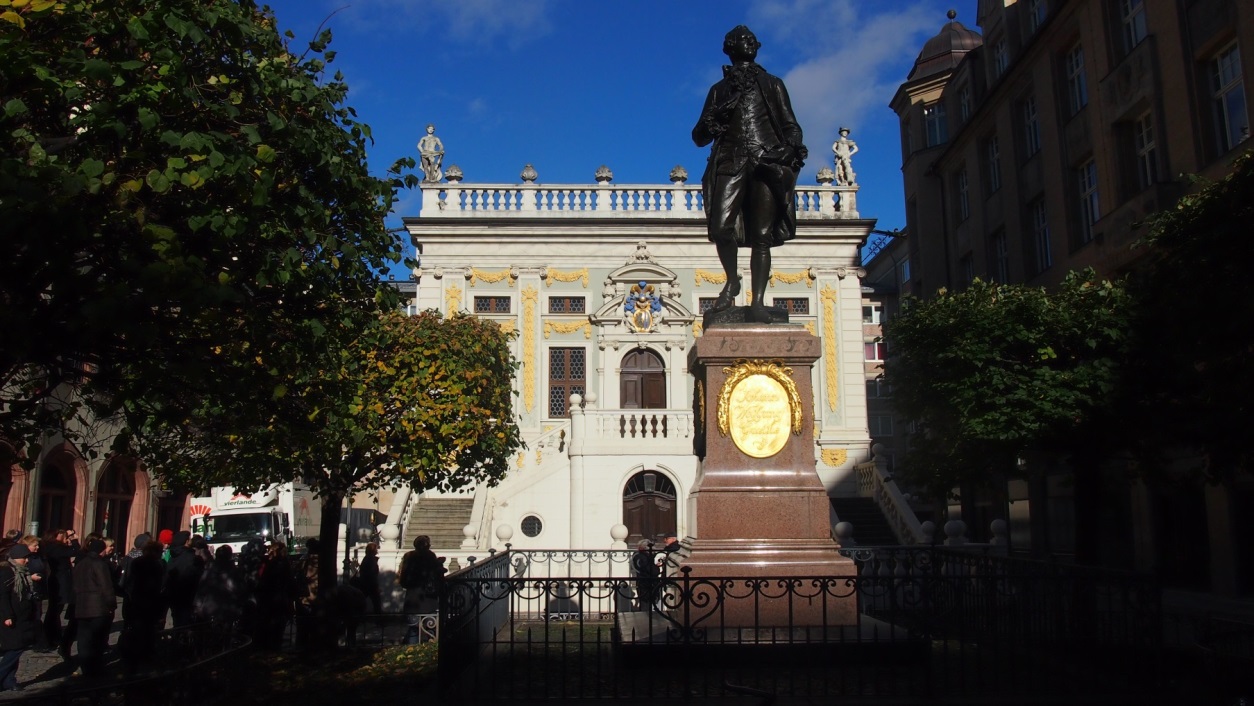 Памятник Гете в Петербурге.
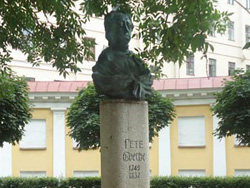 Памятники  Шиллеру
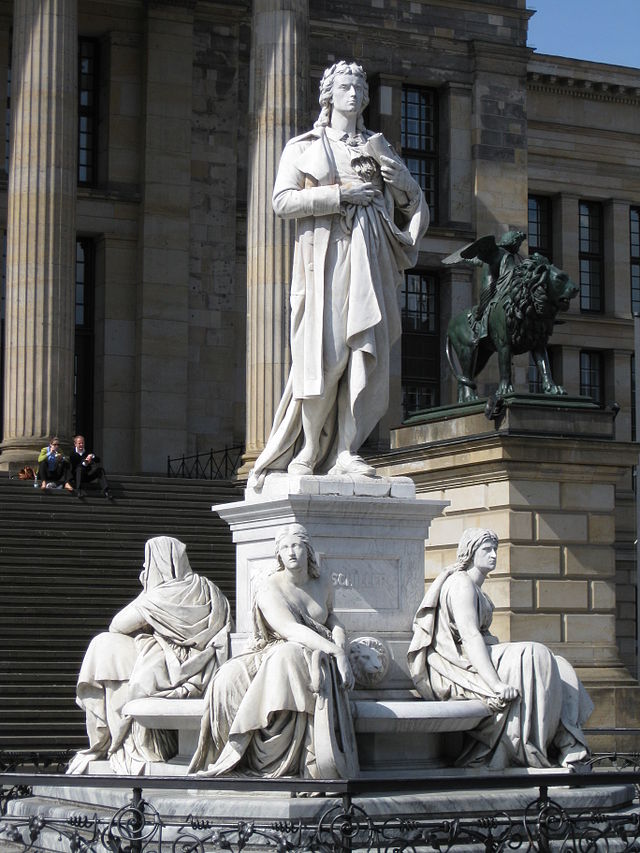 в Берлине
                                                  в Калининграде
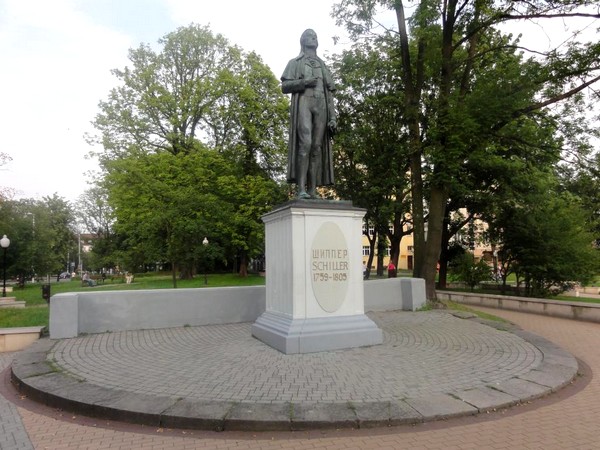 Памятник Гете и Шиллеру в Веймаре.
Усыпальница Гете и 
                                           Шиллера
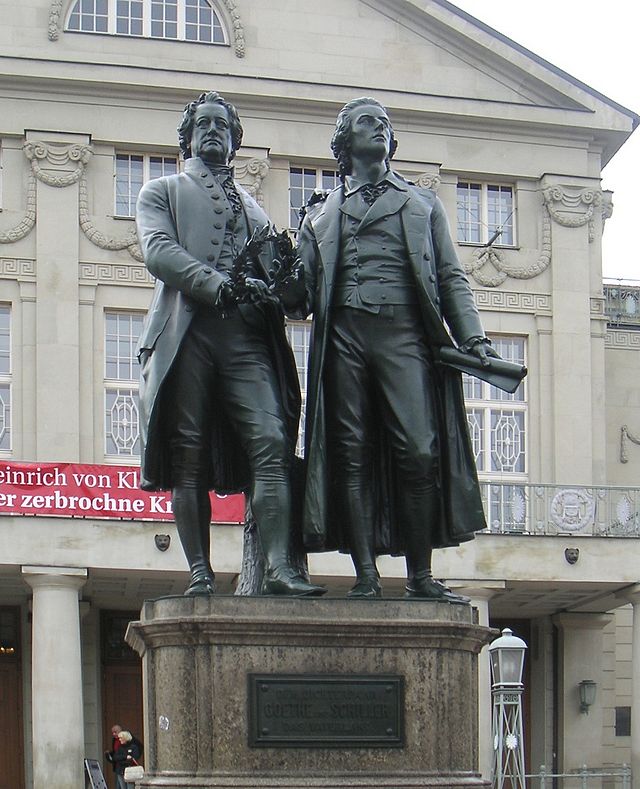 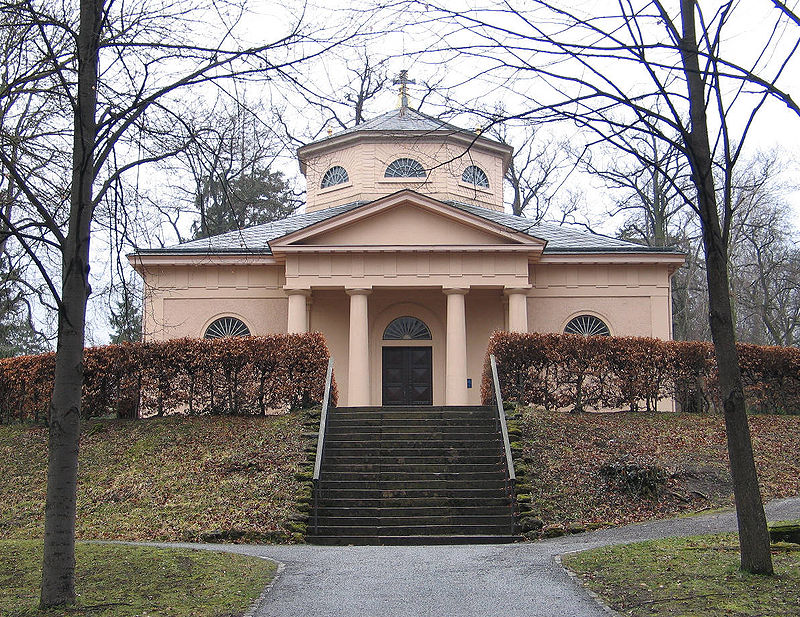 Иоганн Себастьян Бах.
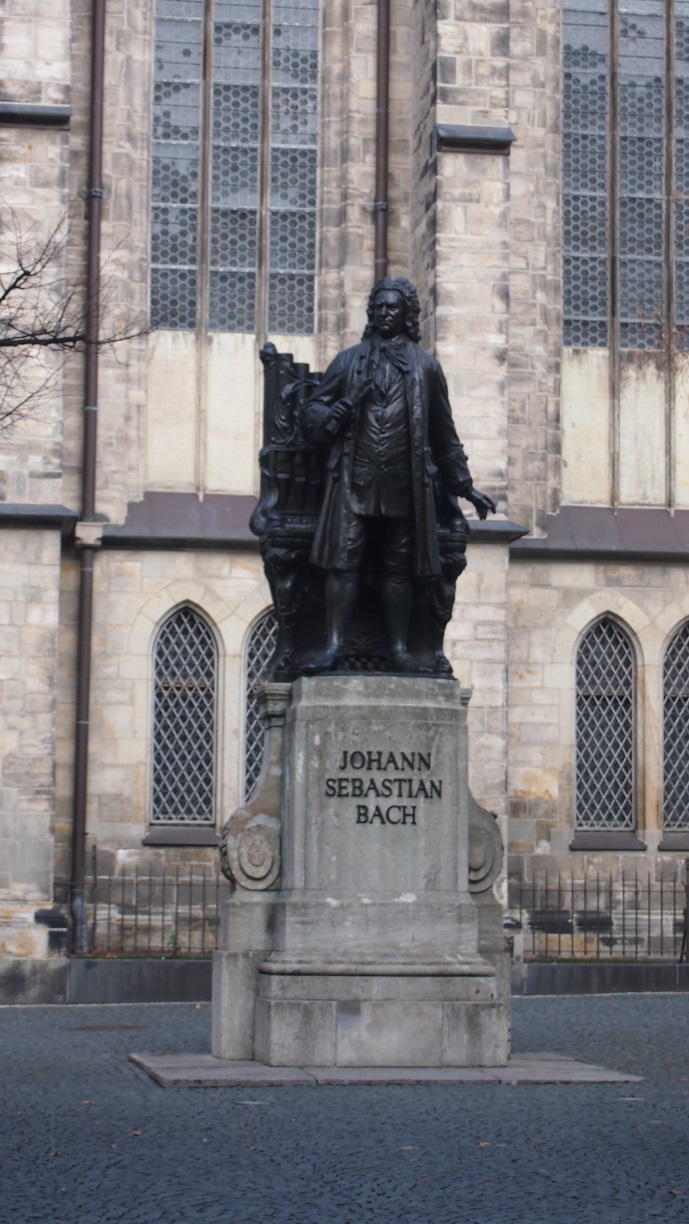 Лейпциг
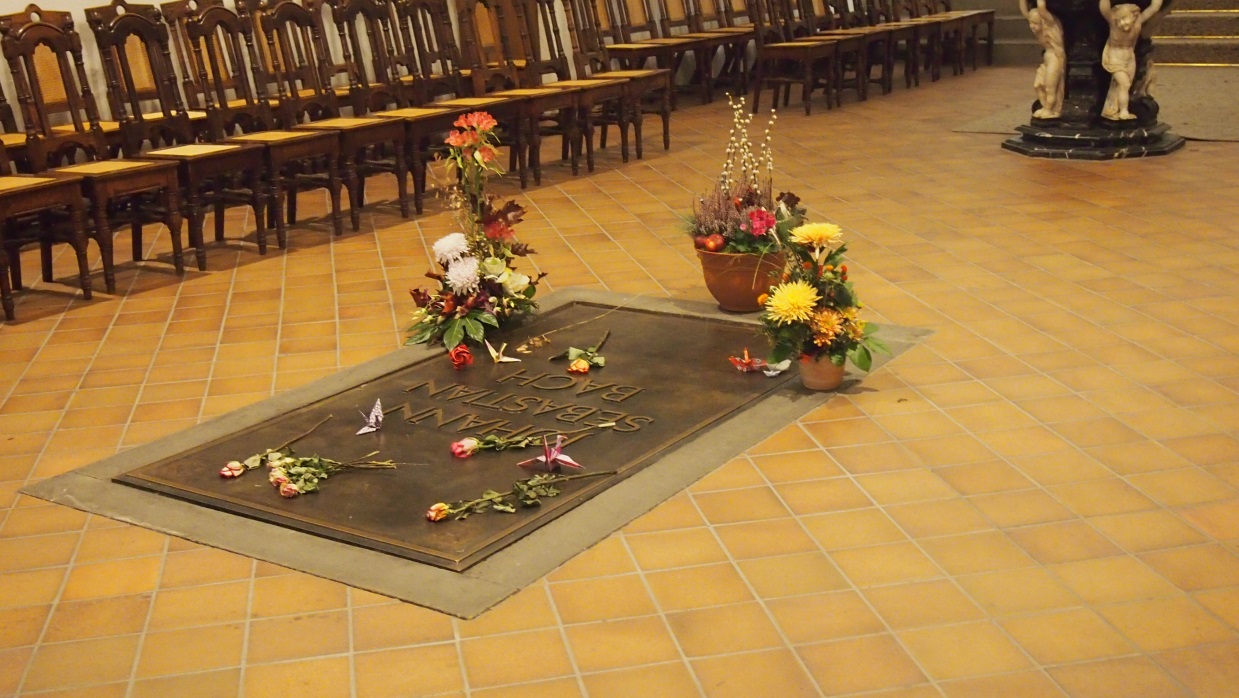 Вольфганг Амадей Моцарт. Вена.
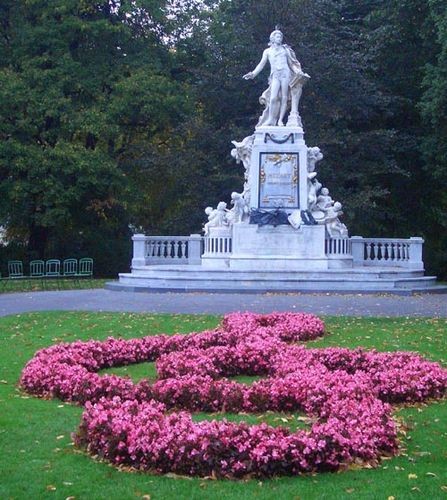 5. Кому установлены памятники в России? Где?